Abbey Creative Quarter Update September 2016
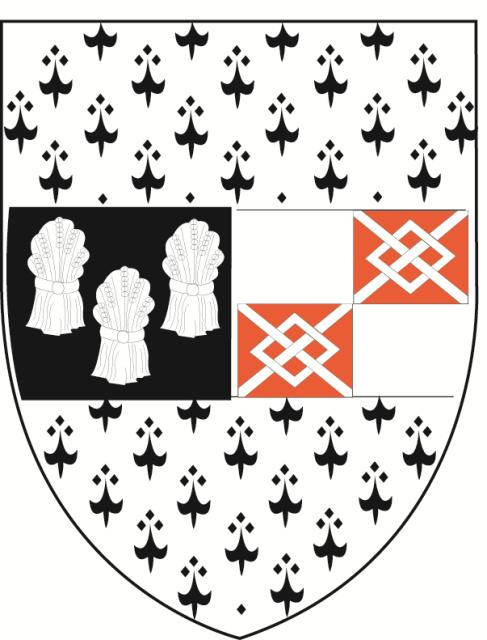 Abbey Creative Quarter – Update Sept. 2016
Demolition works are now significantly complete, with an expected completion date of end Sept. 2016.
It is now expected  
    that the site purchase 
    will be completed and
    the site handed over
    to Kilkenny Co. Co.
    towards the end of 
    October 2016.
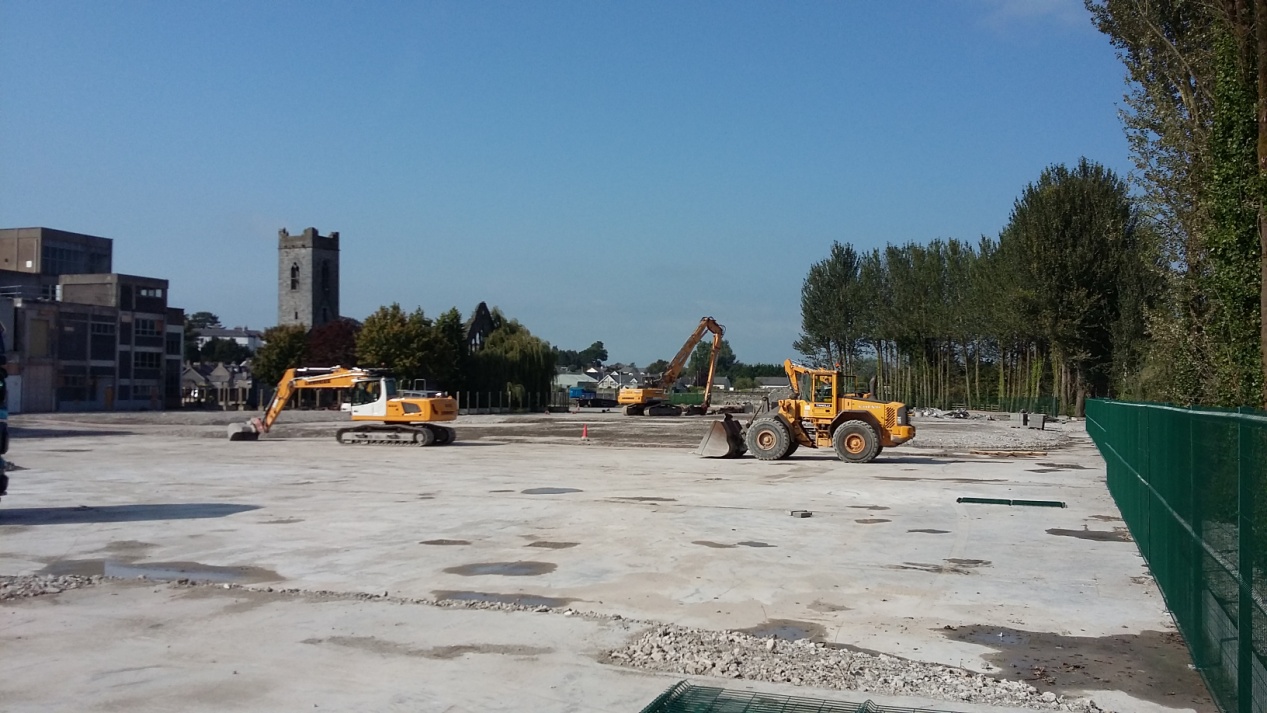 Before
After
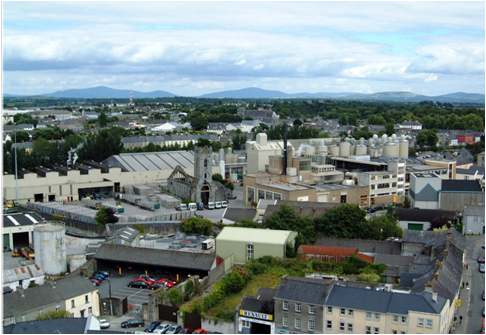 Before
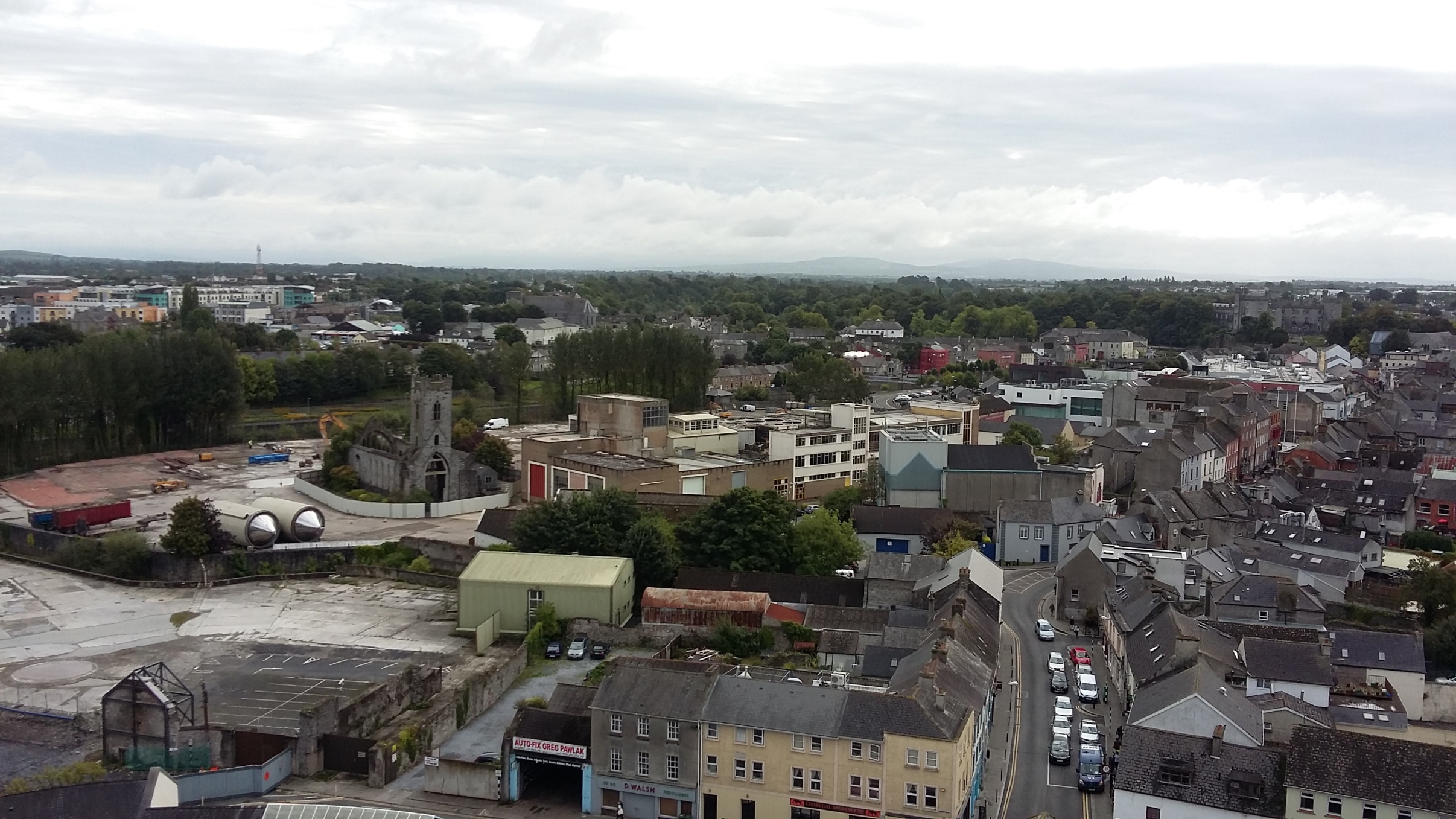 After
Changing views of the city
View from Tea House, looking North into the former Brewery Site
View of Site from Tea House, looking north through the former Brewery Site
View from Evans Turrett looking south towards Kilkenny Castle
Before
Evans Turrett
After
View from River Breagagh Bridge to St Canices Cathedral
View of St Francis Abbey and St Canices Cathedral from the Peace Park
Mayfair Building

   Planning was approved at the July 2016 meeting of Kilkenny Co. Co.

   Work is now commencing on the preparation of enabling studies and
    investigation works 

Preparation of proposal for the
   conservation and protection of 
   the City Walls in the vicinity of
   the building.

Design and implementation 
   of an archaeological test 
   excavation strategy.

Site Investigation works

All works will be undertaken in consultation with the National Monuments service, with excavation works requiring ministerial consent.
Brewhouse Building

A decision is awaited from An Bord Pleanala in relation to the third party referrals seeking a determination in relation to the need for an Environmental Impact Statement for the proposed development  – current indications from the Board are that a decision will be made before the end of Sept. 2016.

Work is continuing on the detailed design of the building.

Site investigation works will 
    commence once Kilkenny 
    Co. Co. take possession of 
    the site.  These works require 
    Ministerial Consent and this 
    consent is now in place.
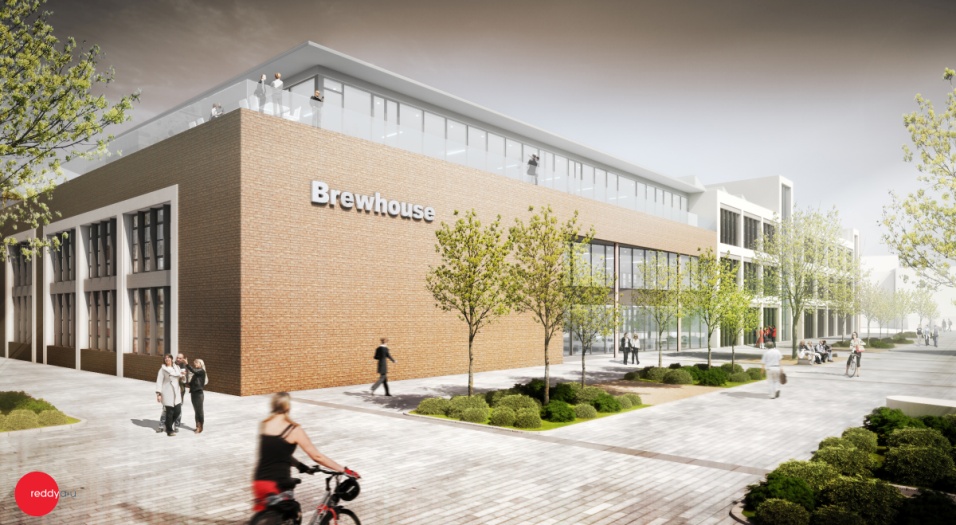 Progress on Objectives outlined in Variation no. 1 to the Kilkenny City & Environs Development Plan 2014 – 2020, adopted by Kilkenny County Council on 31st July 2015
Objective 3HTo provide for a linear park along the western bank of the River Nore connecting to the existing River Nore linear park north of Green’s Bridge and the existing River Nore linear park south of the Masterplan area (Canal Walk)
Current Status


  Detailed Design and 
   Tender Documents are
   currently being prepared.

  Archaeological test 
   excavations have been 
   designed and tender
   documents are currently
   being prepared for the
   excavation works.
Objective 3I To provide for an urban park in the vicinity of St. Francis Abbey (National Monument) incorporating the City Walls, Evan’s Turret and St. Francis’ Well Quarter Masterplan.
An Archaeological Assessment Strategy, including test excavations, 
    is currently being prepared in consultation with the National Monuments Service.

Trial Archaeo-Geophysical (GPR) Survey is proposed in this area. 
 
If successful, the survey will be extended to the full site.

Ministerial License has been 
    received for the proposed GPR survey
Objective 3J To prepare a Heritage Conservation Plan for St. Francis Abbey, Evans’ Turret and St. Francis’ Well in the context of the existing City Wall conservation plan
Conservation plan is dependent on the findings of the proposed GPR Survey and the archaeological test excavations in this area.

Work on these surveys and the test excavations can only be undertaken after Kilkenny County Council take possession of the site.
Objective 3K To prepare urban design criteria and recommendations and archaeological recommendations for the implementation of the Abbey Creative Quarter Masterplan.
Urban Design Criteria
	Tenders have been received for the preparation of Urban Design Criteria – work on this element of the Masterplan will commence in October 2016.

	Archaeology
	An Archaeological Assessment Strategy is currently being prepared for each of the Public Realm Areas and the Urban Blocks proposed in the Masterplan. These draft strategies have been prepared in consultation with the National Monuments Service.

	Tenders have recently been sought for a trial Archaeo-Geophysical (GPR) survey of the site.  If successful, the survey will be extended to include the full Brewery Site.
Objective 3M To develop a low carbon energy strategy for the masterplan area and advance the provision of near zero energy buildings on site.
Noel Lawler Green Energy Solutions (Kilkenny) were appointed in March 2016 to prepare an Energy Strategy for the implementation of the Abbey Creative Quarter Masterplan.

The Draft Energy Strategy is nearing completion.

This strategy will consider options for the provision of heating and energy to the Masterplan area, relying primarily on renewable sources.

The strategy will identify solutions that will be implemented across the full site (eg a District Heating System) and measures to be incorporated into individual buildings (eg Photovoltaic Cells to generate electricity for individual buildings)

Funding options for the implementation of the Energy Strategy will need to be considered.
Objective 3N To provide for park and walk facilities for car and bus/coach parking at a site or sites in close proximity to the Abbey Creative Quarter Masterplan area to service both the masterplan area and the city centre generally taking into account the mobility management plan for the city.
Roadplan Consulting Engineers  (Kilkenny) were appointed in August 2016 to undertake a review of existing car parking facilities in the City Centre area and to identify potential sites for car and bus/coach parking to service the Masterplan area and the city centre generally.

The identified options will be considered in the context of the Mobility Management Plan for the City Centre, which is to be reviewed following the opening of the Central Access Scheme.

A site specific Mobility Management Plan will also be prepared.
Objective 3O To provide for housing within the masterplan in the area north of the Central Access Scheme
Van Dijk Architects were appointed in Spring 2016 to design the proposed Housing Scheme.

Housing design has been progressed to draft planning stage.
 
Current proposal is for 74 housing units (mix of houses and apartments), a community space and watersports facilities

Housing units will be mixed tenure (social, affordable & private)
 
Site Investigation works are due to take place in October / November, subject to archaeological licence.
“ To plan the area as a seamless complement to the medieval city as an inclusive place for an inter-generational community to work, live, visit and play with St. Francis Abbey at its core. The regeneration of the area will focus on embracing the sites’ natural, cultural and built heritage, whilst maximising the benefits of the rivers Nore and Breagagh, providing for a broad range of uses, sustaining growth in employment, 3rd and 4th level education and advancing economic activity in a sustainable and energy efficient fashion where innovation can flourish. The area will be a permeable expansion of the city for pedestrians and cyclists where smarter travel principles will apply throughout. ”
Abbey Creative Quarter Masterplan
Vision Statement